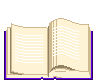 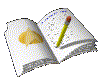 جامعة تلمسان 
                    عرض الدكتور : طاهر قطبي
اسم الفاعل
اسم المفعول
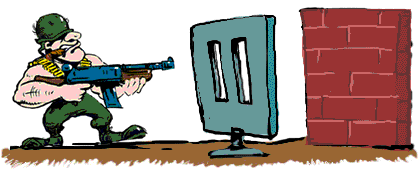 يضربُ الجنديُّ الجدارَ بالنارِ
الجنديُّ قام بالحدث فيوصف بأنه:
          ضارِب
الجدار وقع عليه الحدث فيوصف بأنه:
    مضروب
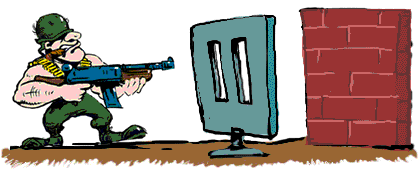 شاهد اللقطة ثم صِف كلاً من الرجل والحاسوب بكلمة واحدة لكل منهما:
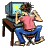 الرجل : ..............           الحاسوب : ..................
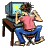 الرجل : ضارب                     الحاسوب : مضروب
ماذا نسمي كلمة (ضارب)؟
نسميها                             اسم فاعل
     لاحظ العلاقة بين
    ضَرَبَ      و ضارِب
ضَـ  رَ بَ
ضَـا رِ ب
ضَـ  رَ بَ
ضَـا رِ ب
ضَـ  رَ بَ
ضَـا رِ ب
الفعل
اسم الفاعل
ضَرَبَ
ضارِب
ماذا نسمي كلمة 
( مضروب)؟
نسميها                           اسم مفعول
لاحظ العلاقة بين
    ضَرَبَ      و مضروب
ضَـ  رَ  بَ
مَضـروب
ضَـ  رَ  بَ
مَضـروب
ضَـ  رَ  بَ
مَضـروب
الفعل
اسم المفعول
ضَرَبَ
مضروب
تابعْ عرضَ الشرائح التالية، وحدد اسم الفاعل واسم المفعول في الكلمات الملونة فيها، واذكر فعل كل منها
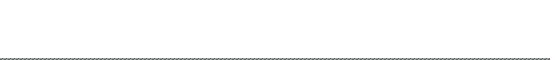 نقول: سارت الحافلة، فهي: 
سائرة
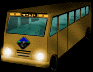 نقول: أضاء المصباحُ، فهو: 
مُضِيء
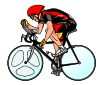 نقول: مشى الرياضيّ، فهو: 
ماشٍ
نقول:
 استخرجَ المهندسُ النفطَ من البحرِ.
فنصِف المهندسَ بأنه: 
 مُستخرِج
ونصِف النفطَ بأنه: 
 مُستخرَج
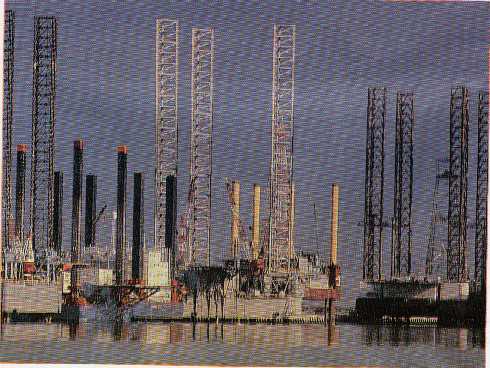 نقول:
 شاهَدَ العالِمُ النجمَ في السماء.
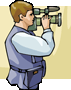 فنصِف العالِمَ بأنه: 
 مُشاهِد
ونصِف النجمَ بأنه: 
 مُشاهَد
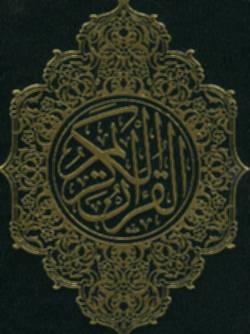 قال تعالى: [ فاقضِ ما أنتَ 
قاضٍ]
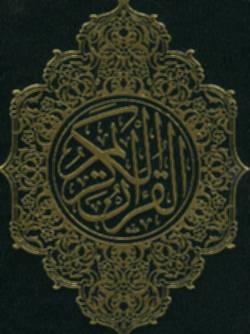 قال تعالى: [ كانَ على ربِّكَ حَتْماً 
مقضيّاً]
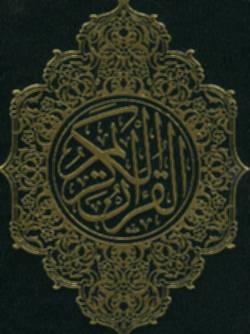 قال تعالى: [ ومَنْ يُهِنِ اللهُ فما له مِنْ 
مُكْرِمٍ]
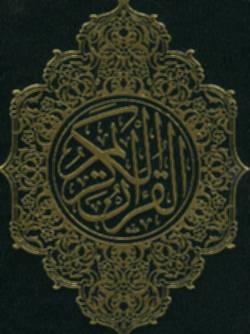 قال تعالى: [ قال: يا ليتَ قومي يعلمون* بما غفرَ لي ربّي وجعلني من 
      المُكْرَمينَ]
استمع إلى الآيات التالية، ثم حدد الكلمات التي تدل على:
اسم فاعل
اسم مفعول
        وحدد فعل كل منها
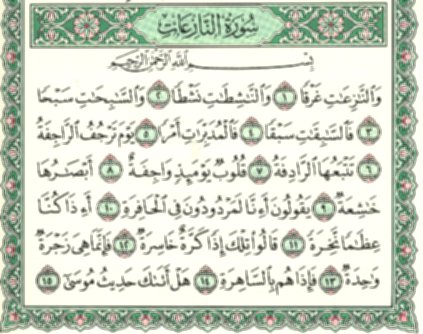 استمع

 
للتلاوة
مثالٌ تطبيقي
اسم الفاعل
اسم المفعول
رقم التسلسل
الفعل
1
اسم الفاعل
اسم المفعول
رقم التسلسل
الفعل
النازعات
1
اسم الفاعل
اسم المفعول
رقم التسلسل
الفعل
نزع
النازعات
1
صِفْ كلاً مما يلي بكلمة واحدة مستخدماً اسم الفاعل أو اسم المفعول:
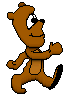 الطفلُ يمشي
فنصفه بأنه:
..........
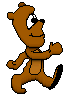 الطفلُ يمشي
فنصفه بأنه:
ماشٍ
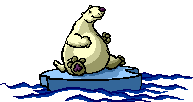 الحيوانُ يأكلُ السمكَ.
فنصف الحيوان بأنه:
.........
ونَصِفُ السمكَ بأنه:
.........
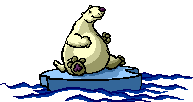 الحيوانُ يأكلُ السمكَ.
فنصف الحيوان بأنه:
آكِل
ونَصِفُ السمكَ بأنه:
مأكول
يُحَلِّقُ النحلُ فوقَ عُشّه.
نَصِفُ النحلَ بأنه:
..........
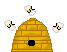 يُحَلِّقُ النحلُ فوقَ عُشّه.
نَصِفُ النحلَ بأنه:
مُحلِّق
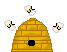 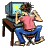 يستنبطُ الطالبُ المعلومةَ من الشبكة العالمية.
نَصِفُ الطالبَ بأنه:
...........
ونَصِفُ المعلومةَ بأنها
.........
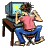 يستنبطُ الطالبُ المعلومةَ من الشبكة العالمية.
نَصِفُ الطالبَ بأنه:
مُستنبِط
ونَصِفُ المعلومةَ بأنها
مُستنبَطة
دَقَّ الأسدُ الطبلَ.
فنصفُ الأسدَ بأنّه:
.............
ونصِفُ الطبل بأنه:
............
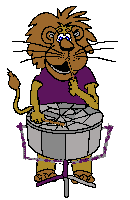 دَقَّ الأسدُ الطبلَ.
فنصفُ الأسدَ بأنّه:
داقٌّ
ونصِفُ الطبل بأنه:
مدقوق
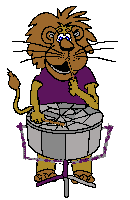 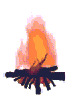 اشتعلت النارُ.
فنصِفُ النارَ بأنها
.............
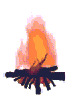 اشتعلت النارُ.
فنصِفُ النارَ بأنها
مُشتعِلة
الــتـــوثـــيـــــق
التلاوة بصوت الشيخ 
علي الحذيفي،
 من موقع
www.Islamway.com
الصور المتحركة 
من موقع
www.Harrythecat.com
الصور الثابتة
 من موقع
www.alshamsi.com
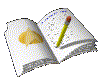 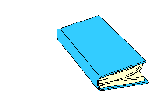 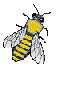